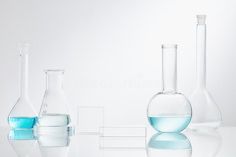 1st National Seminar of Process Engineering Sciences: Applications                   and Innovations "SSGP'22” 
USTHB, Algiers 14-15 December 2022
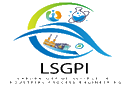 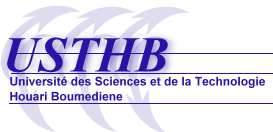 Institution LOGO
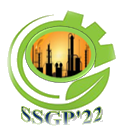 THIS IS THE TITLE OF MY POSTER THIS IS THE TITLE 
OF MY POSTER THIS IS THE TITLE OF MY POSTER
Poster ID :  
…
Author (s) name (s) 
Organization , Address, 
Corresponding author e-mail (Times New Roman , 32pt, bold)
Abstract
This is my abstract. This is my abstract. This is my abstract. This is my abstract. This is my abstract. This is my abstract. This is my abstract. This is my abstract. This is my abstract. This is my abstract. This is my abstract. This is my abstract. This is my abstract. This is my abstract. This is my abstract. This is my abstract. This is my abstract. This is my abstract. This is my abstract. This is my abstract. This is my abstract. This is my abstract. This is my abstract. This is my abstract. This is my abstract. This is my abstract. This is my abstract. This is my abstract. This is my abstract. This is my abstract. This is my abstract
Key Words : (Times New Roman, 28pt)
This is my introduction. This is my introduction. This is my introduction. This is my introduction. This is my introduction. This is my introduction. This is my introduction. This is my introduction. This is my introduction. This is my introduction. This is my introduction. This is my introduction. This is my introduction. This is my introduction. This is my introduction. This is my introduction. This is my introduction. This is my introduction. This is my introduction.
Introduction
Results  and Discussions
These are my results. These are my results. These are my results. These are my results. These are my results. These are my results. These are my results. These are my results. These are my results. These are my results. These are my results. These are my results. These are my results. These are my results. These are my results. These are my results. 
These are my results. These are my results. These are my results. These are my results. These are my results. These are my results. These are my results. These are my results. These are my results. These are my results. These are my results. These are my results. These are my results. These are my results. These are my results. These are my results
Materials  and methods
Enter your methods here. You can copy text from a word document and paste it inside this box.
These are my methods and Materials. These are my methods and Materials. These are my methods and Materials. These are my methods and Materials. These are my methods and Materials. These are my methods and Materials. These are my methods and Materials. These are my methods and Materials. These are my methods and Materials. These are my methods and Materials. These are my methods and Materials. These are my methods and Materials. These are my methods and Materials. These are my methods and Materials. These are my methods and Materials. These are my methods and Materials. These are my methods and Materials. These are my methods and Materials.
Conclusion
This is my conclusion. This is my conclusion. This is my conclusion. This is my conclusion. This is my conclusion. This is my conclusion. This is my conclusion. This is my conclusion. This is my conclusion. This is my conclusion. This is my conclusion. This is my conclusion. This is my conclusion. This is my conclusion. This is my conclusion. This is my conclusion. This is my conclusion. This is my conclusion. This is my conclusion. This is my conclusion.
References
1] References. References. References. References. References. References. References. References. References. References. References. References. References. 
[2] References. References. References. References. References. References. References. References. References. References. References. References. References. 
[3] References. References. References. References. References. References. References. References. References. References. References. References. References.
SSGP’22  USTHB, Algiers 14 - 15 December 2022		 www.fgmgp.usthb.dz/ssgp22/